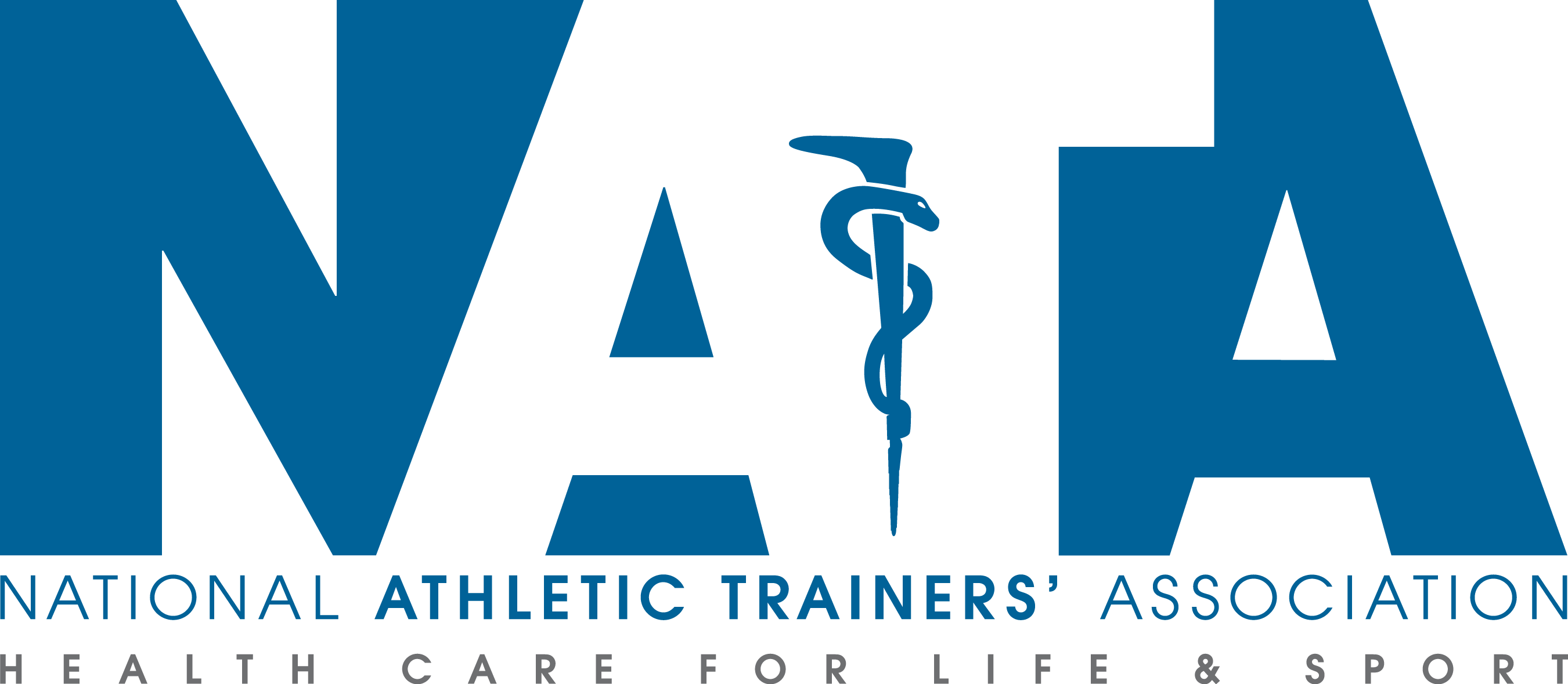 Non-exertional Collapse in Student-Athletes
Syncope
Brief loss of consciousness with spontaneous recovery
Loss of postural tone and varying degrees of event recall also occur
Vasovagal syncope is a specific type of reflex syncope associated with decrease in heart rate and decrease in blood pressure
Frequent syncope episodes may result in physical injuries and psychological impact
Exercise-induced syncope may be predictive of adverse outcome, especially sudden cardiac death, and should be further evaluated
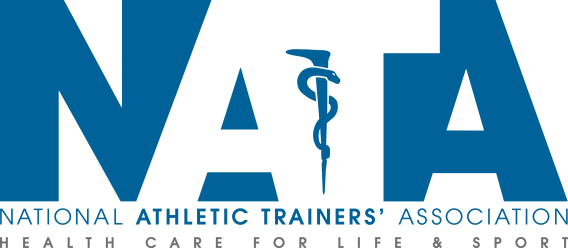 Causes of Syncope
Causes range from benign to life threatening conditions.
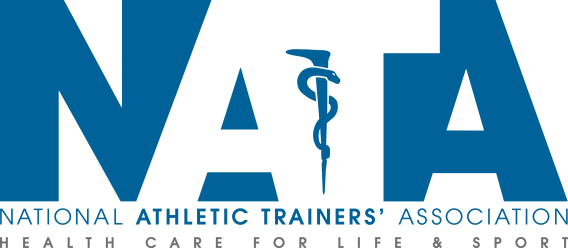 Management of Syncope
Education
Educate patient on identification and early recognition of initial symptoms, avoidance of triggers  
Increased fluids and salt intake may be beneficial, especially with vasovagal responses
Drink 2 L of fluid a day 
Ingest 2-4 g of salt a day
Manage Airway, Breathing, Circulation and Neurologic Status
May need Oxygen and/or glucose administration
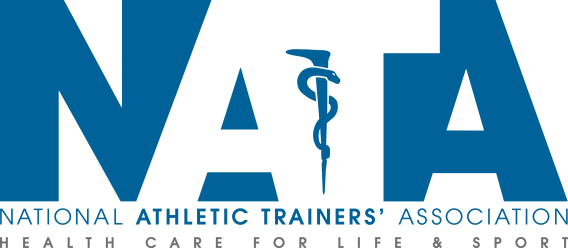 Seizures
A collection of symptoms caused from the abnormal rhythmic discharges from the brain
5-10% of the population will have at least one seizure in their lifetime
0.5-1% of the population diagnosed with epilepsy
First seizure is usually before age 30
Contact sports does not appear to increase seizure activity
Participation not recommended in sports that could cause injury if a seizure occurs (parallel bars, diving, possibly swimming)
Seizure disorder should be well controlled prior to sport participation
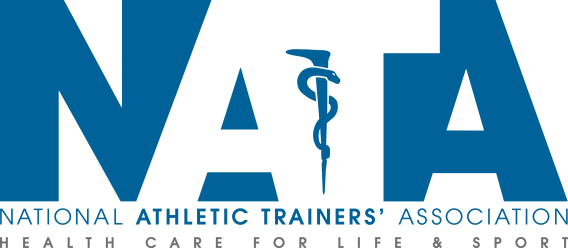 Seizure Classification: Partial Seizures
Partial seizures involve only a portion of the cortex and may go unnoticed
Simple Partial seizures
Symptoms include: visual, olfactory, and auditory sensations; sudden sweating, “goose bumps”, changes in heart rate and BP; isolated jerking movements of face, arm, or leg. 
No loss of consciousness
Complex partial seizures will have altered LOC
Symptoms include: repetitive behaviors (lip smacking, undressing, grimacing, unresponsive to commands)
Symptoms usually last 3-5 minutes
Postictal state s/sx include headache, confusion, drowsiness, no memory of seizure
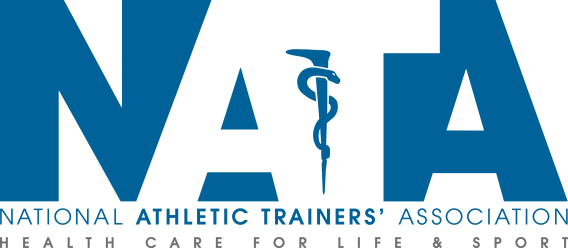 Seizure Classification: Generalized Seizures
Generalized seizures involves both hemispheres of the brain and has a LOC
Absence (petit mal) generalized seizures often seen in childhood and include a brief lapse in consciousness without a change in posture
No postictal state
Tonic-clonic (grand mal) seizures start with sudden LOC, stiffening of muscles of arms, legs, chest, and back, and jerking of the body
May also have tongue biting, bodily sputum production, or bone fractures
Postictal state may last minutes to hours
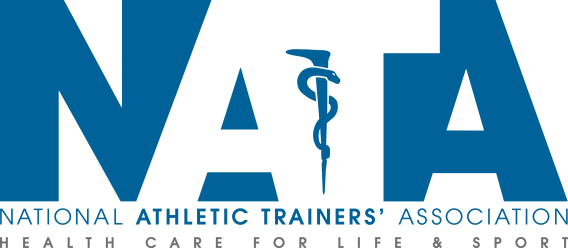 Risk Factors
Risk factor or triggers may predispose athletes to seizures:
Sodium Abnormalities
Glucose levels abnormalities
Severe head trauma
Hyperthermia
Hypoxia
Stress
Excessive fatigue
Insomnia
Illicit drug use
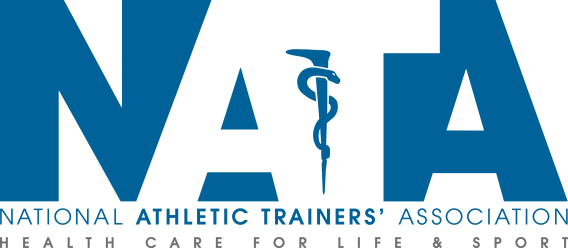 Acute Management of Seizures
Manage Airway, Breathing, and Circulation
Help patient to ground or safe location
Cushion the head if possible
Remove any hazardous objects
Do not restrain a seizing patient
Do not place anything in the moth
Place athlete on side during postictal state
Activate EMS if:
First seizure episode
Seizure lasts longer than patient’s typical episode
Patient remains unresponsive
Respiratory or cardiac function appear unstable
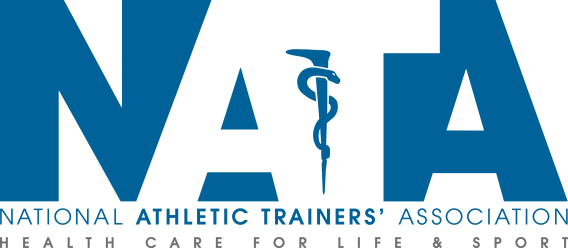 Resources
Ali, M, Maetos J, Kichloo, A, Masudi, S, Grubb, BP, Kanjwal, K. Management strategies for vasovagal syncope. Pacing Clinical Electrophysiology. 2021; 44:2100-2108.
Grubb, BP, & Olshansky, B. (Eds). (2007). Syncope: Mechanisms and management.  John Wiley & Sons, Incorporated.  
Parks, E.D. Seizure Disorders in Athletes. Athletic Therapy Today. 2006; 11(4): 36-38.
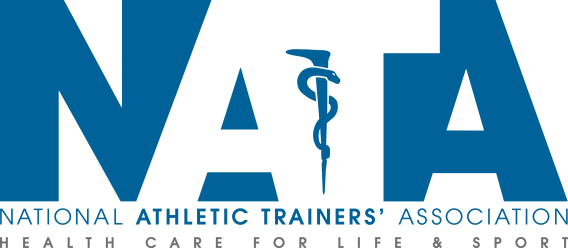